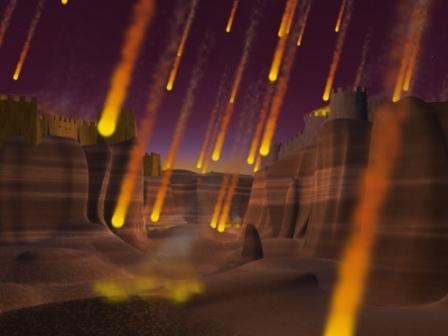 Sodom and Gomorrah
Jude 5-7
INTRODUCTION
Who here has NEVER heard of Sodom and Gomorrah?
INTRODUCTION
Who here has NEVER heard of Sodom and Gomorrah?
These cities are (in)famous for their evil ways
The word “Sodomy” is based on unnatural acts attributed to them in the Bible
Along with Admah, Zeboiim (Deut. 29:23) and Zoar/Bela (Genesis 14:8)
INTRODUCTION
Who here has NEVER heard of Sodom and Gomorrah?
These cities are (in)famous for their evil ways
The word “Sodomy” is based on unnatural acts attributed to them in the Bible
Along with Admah, Zeboiim (Deut. 29:23) and Zoar/Bela (Genesis 14:8)
And, for the destruction that came upon them
INTRODUCTION
Who here has NEVER heard of Sodom and Gomorrah?
These cities are (in)famous for their evil ways
The word “Sodomy” is based on unnatural acts attributed to them in the Bible
Along with Admah, Zeboiim (Deut. 29:23) and Zoar/Bela (Genesis 14:8)
And, for the destruction that came upon them
Jude says that they are an example of eternal fire
Background
The inhabitants were descendants of Canaan, son of Ham, son of Noah (Gen. 10:6-19)
Abraham and Lot were descended from Noah through Shem
Background
The inhabitants were descendants of Canaan, son of Ham, son of Noah (Gen. 10:6-19)
Abraham and Lot were descended from Noah through Shem
In their travels they came to Bethel a second time (about 10-12 miles N of Jerusalem)
To the E, in the plain of Jordan were the cities
Background
The inhabitants were descendants of Canaan, son of Ham, son of Noah (Gen. 10:6-19)
Abraham and Lot were descended from Noah through Shem
In their travels they came to Bethel a second time (about 10-12 miles N of Jerusalem)
To the E, in the plain of Jordan were the cities
Lot chose this area to dwell (Gen. 13:11) 
Well watered, like the garden of the Lord (v 10)
Inhabitants were very wicked (Genesis 13:13)
Recap
Genesis 14:1-3 – 
King Chedorlaomer conquered these cities
They rebelled after 12 years
Recap
Genesis 14:1-3 – 
King Chedorlaomer conquered these cities
They rebelled after 12 years
The King attacked and defeated them
Took many spoils of war – goods and food
Took Lot and possessions
Recap
Genesis 14:1-3 – 
King Chedorlaomer conquered these cities
They rebelled after 12 years
The King attacked and defeated them
Took many spoils of war – goods and food
Took Lot and possessions
A fugitive told Abram what had happened
Abram and his people followed Chedorlaomer to Dan
Abram defeated the king 
He took back the spoils and Lot/ the women/people
Recap
Genesis 14:17-20 – 
The king of Sodom is present for the conversation between Melchizedek and Abram
Recap
Genesis 14:17-20 – 
The king of Sodom is present for the conversation between Melchizedek and Abram
Later (Gen. 18), angels are sent to destroy Sodom and the other cities
Not even 10 righteous people are to be found in the cities.
Recap
Genesis 14:17-20 – 
The king of Sodom is present for the conversation between Melchizedek and Abram
Later (Gen. 18), angels are sent to destroy Sodom and the other cities
Not even 10 righteous people are to be found in the cities.
Gen. 19 – when the angels go to warn Lot, the wicked people wanted to abuse them, even after being struck blind
Lot’s family is physically rescued, but sp. lost
God made sure it stayed dead
Sodom & Gomorrah’s gravesite
Is not covered with fertile soil, but with the Dead Sea
It is the lowest surface on the earth
Where once there was abundant life and watered like the garden of the Lord, there is no life to be seen now – on sea or land
Now, there are great quantities of salt (25%), bitumen, sulfur and nitre.
The climate is arid, the heat extreme
The Old Testament
400 years later, God warns through Moses
Deut. 29:23 – If they turned their backs to Him…
Deut. 32:32 – Their vines as the vines if Sodom…
The Old Testament
400 years later, God warns through Moses
Deut. 29:23 – If they turned their backs to Him…
Deut. 32:32 – Their vines as the vines if Sodom…
Amos 4:11-12
I overthrew you as…Sodom & Gomorrah
Yet, you have not returned
“Prepare to meet your God”
The Old Testament
400 years later, God warns through Moses
Deut. 29:23 – If they turned their backs to Him…
Deut. 32:32 – Their vines as the vines if Sodom…
Amos 4:11-12
I overthrew you as…Sodom & Gomorrah
Yet, you have not returned
“Prepare to meet your God”
Isaiah 1:9-10; 3:9 – Cf to Sodom & Gomorrah
Isaiah 13:19 – Babylon, also (after being used to punish Israel)
The Old Testament
Sodom & Gomorrah represent
Brazen evil followed by judgment that none may escape
The Old Testament
Sodom & Gomorrah represent
Brazen evil followed by judgment that none may escape
The horrible punishment brought about by sin, regardless of how God may choose to execute it (Zephaniah 2:9)
The Old Testament
Sodom & Gomorrah represent
Brazen evil followed by judgment that none may escape
The horrible punishment brought about by sin, regardless of how God may choose to execute it (Zephaniah 2:9)
Utter ruin and desolation (Jer 49:18; 50:40)
Sudden and divine punishment (Jer 23:14; Lam 4:6
The Old Testament
Sodom & Gomorrah represent
Brazen evil followed by judgment that none may escape
The horrible punishment brought about by sin, regardless of how God may choose to execute it (Zephaniah 2:9)
Utter ruin and desolation (Jer 49:18; 50:40)
Sudden and divine punishment (Jer 23:14; Lam 4:6
Sins lead a downward spiral to judgment (Ezekiel 16:44-59, esp 49-50)
The New Testament
Jesus taught that the destruction was a literal event – not myth, parable, etc.
Days of Noah
Days of Lot (Luke 17:28-29)
The New Testament
Jesus taught that the destruction was a literal event – not myth, parable, etc.
Days of Noah
Days of Lot (Luke 17:28-29)
Specific
Day (“The same day that Lot went out of Sodom”)
Method (“It rained fire and brimstone out of heaven”)
Result (“Destroyed them all”)
The New Testament
Jesus taught that the destruction was a literal event – not myth, parable, etc.
Days of Noah
Days of Lot (Luke 17:28-29)
Specific
Day (“The same day that Lot went out of Sodom”)
Method (“It rained fire and brimstone out of heaven”)
Result (“Destroyed them all”)
Men must take seriously God’s warnings
Limited commission (Matt 10:15)
Capernaum (Matt 11:20-24)
CONCLUSION
Sodom & Gomorrah are the preeminent example of God’s wrath upon sin
To say that someone’s sins are worse is to underscore the severity and the certainty of the punishment
If they didn’t get away with it, neither will anyone else
CONCLUSION
Sodom & Gomorrah are the preeminent example of God’s wrath upon sin
To say that someone’s sins are worse is to underscore the severity and the certainty of the punishment
If they didn’t get away with it, neither will anyone else
Are you washed?
Are YOU a Christian?
Hear
Believe
Repent
Confess
Be Baptized
Continue Faithfully
Romans 10:17
Mark 16:16
Acts 2:38
Acts 22:16
Mark 16:16
Hebrews 10:38